Vacation Rental & Homeshare Workgroup
August 9, 2022, Ancillary Use Discussion
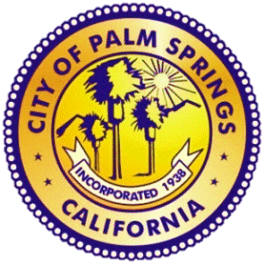 OFFICE OF
SPECIAL
PROGRAMS
Vacation Rental & Homeshare Workgroup

Ordinance 1918 – 5.25.020 Findings
Vacation Rentals and Homesharing are similar in character and use as hotels and other commercial short term uses and can only be permitted in single-family or multi-family zones if such uses are ancillary and secondary to the residential use of property.
This Ordinance confirms Vacation Rentals and Homesharing as ancillary and secondary uses of residential property in the City.
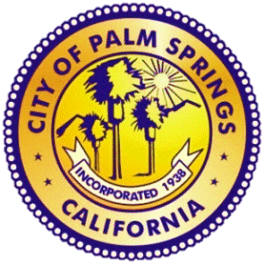 OFFICE OF
SPECIAL
PROGRAMS
Vacation Rental & Homeshare Workgroup

Ordinance 1918 – 5.25.020 Findings
 This Chapter provides a permitting process and imposes operational requirements consistent with the ancillary and secondary status of Vacation Rentals and Homesharing, for the purpose of minimizing the potential adverse impacts of transient uses on residential neighborhoods.
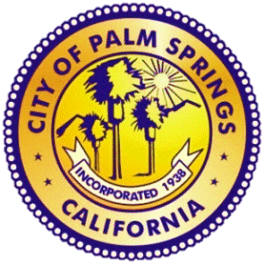 OFFICE OF
SPECIAL
PROGRAMS
Vacation Rental & Homeshare Workgroup

What are the current operational requirements consistent with ancillary and secondary status?
Contract limitations
32 contracts per year, plus 4 in 3rd quarter
Disclosure that any applicable conditions, covenants, or other restrictions on real property.
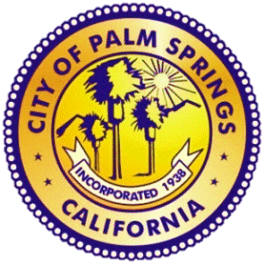 OFFICE OF
SPECIAL
PROGRAMS
From the March study session
Contract Summary - Owner
Vacation Rental & Homeshare Workgroup
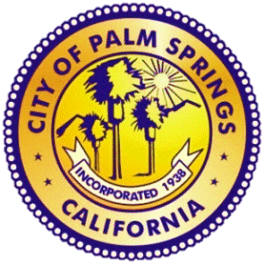 OFFICE OF
SPECIAL
PROGRAMS
From the March study session
Contract Summary - Agency
Vacation Rental & Homeshare Workgroup
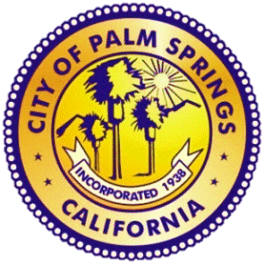 OFFICE OF
SPECIAL
PROGRAMS
Conditions, Covenants or Restrictions
Currently disclosed on application by owner
Most common are HOA CC&R
Required to provide letter annually stating the STR use does not violate CC&R
Uncommon
Deed restrictions, but no HOA
Example (Andreas Pointe)
Other
Restrictions set by mortgage
Vacation Rental & Homeshare Workgroup
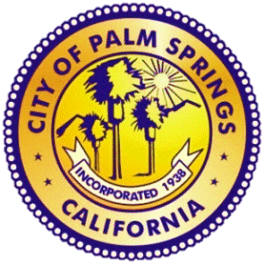 OFFICE OF
SPECIAL
PROGRAMS
Discussion
Topics identified by Council, citizen feed back and other municipalities
Contract Summary limits
32+4 accurate
Reduce?
Increase?
No change
Minimum night stays
2 nights ( Dana Point, Oceanside, Orange)
3 nights (Anaheim)
7 nights (Solana Beach)
Increase staff process to include review of lender specific restrictions
Owner occupancy requirement

According to Airdna
18% 1-night stay
25%  2-night stay
21% 3-night stay
14% 4-6 night stay
15% 7-29 night stay
8% 30+ night stay
Vacation Rental & Homeshare Workgroup
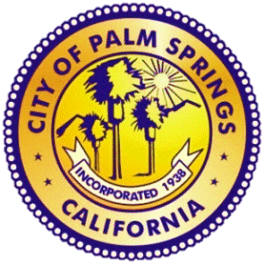 OFFICE OF
SPECIAL
PROGRAMS
Vacation Rental & Homeshare Workgroup

Outlook:
Ordinance revisions first meeting – Oct.27
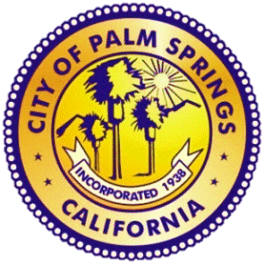 OFFICE OF
SPECIAL
PROGRAMS